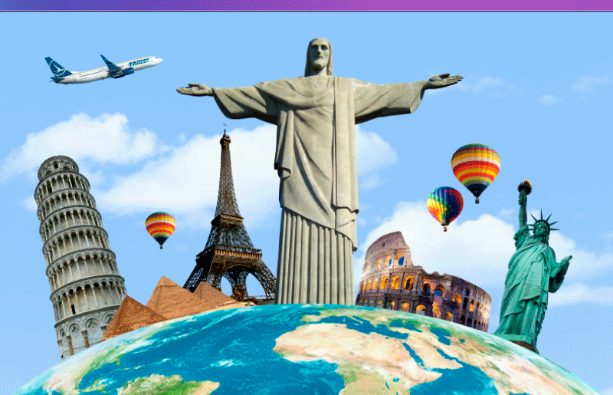 CARRERA: TECNICATURA UNIVESITARIA EN                          GESTION EMPRESAS TURISTICAS
CATEDRA: ADMINISTRACIÓN                    			DE EMPRESAS
UNIDAD VI:  PROCESO DE DIRIGIR.
1
CP MARCIO QUARIN
DIRIGIR
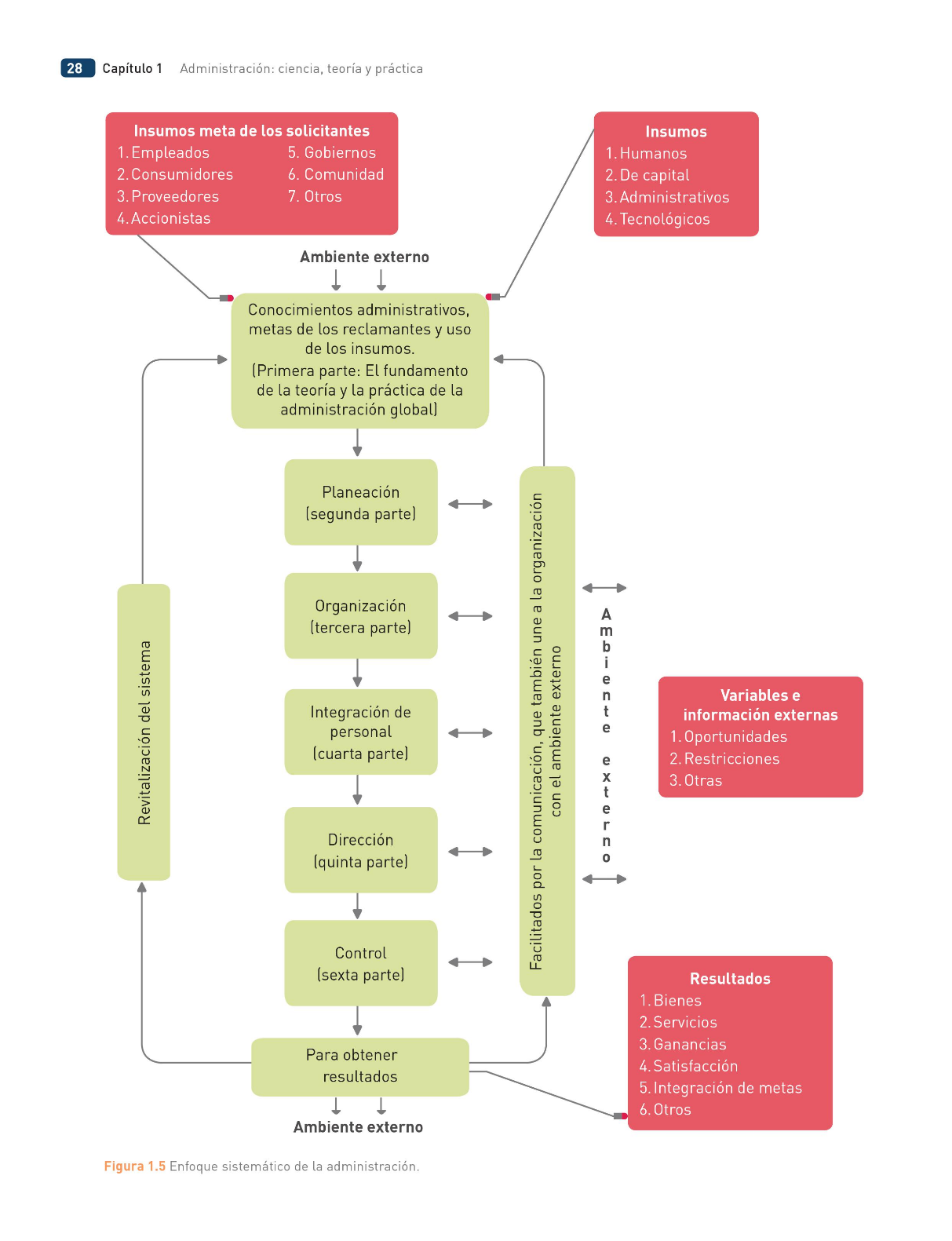 2
DIRIGIR
ES EL PROCESO DE INFLUIR EN LAS PERSONAS PARA QUE CONTRIBUYAN A LAS METAS ORGANIZACIONALES Y DE GRUPO. 
MOTIVACION: LOS MOTIVOS HUMANOS ESTAN BASADOS EN NECESIDADES. GERENTES MOTIVAN SUS SUBORDINADOS Y LOS INDUCIRAN ACTUAR DE LA MANERA DESEADA. 
TECNICAS MOTIVACION: DINERO, PARTICIPACION, CALIDAD VIDA LABORAL.
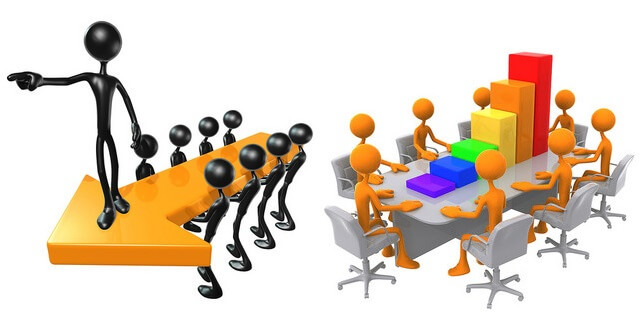 3
3
3
3
3
3
3
3
3
3
3
COMUNICACIÓN
PROPOSITO: Tener información disponible para actuar o facilitar el proceso de cambio. 
Establecer y diseminar metas, desarrollar planes, organizar recursos humanos, liderar, dirigir, motivar y controlar. 
La comunicación facilita las funciones gerenciales y además relaciona la empresa con el ambiente externo. (cliente, proveedores, políticas)
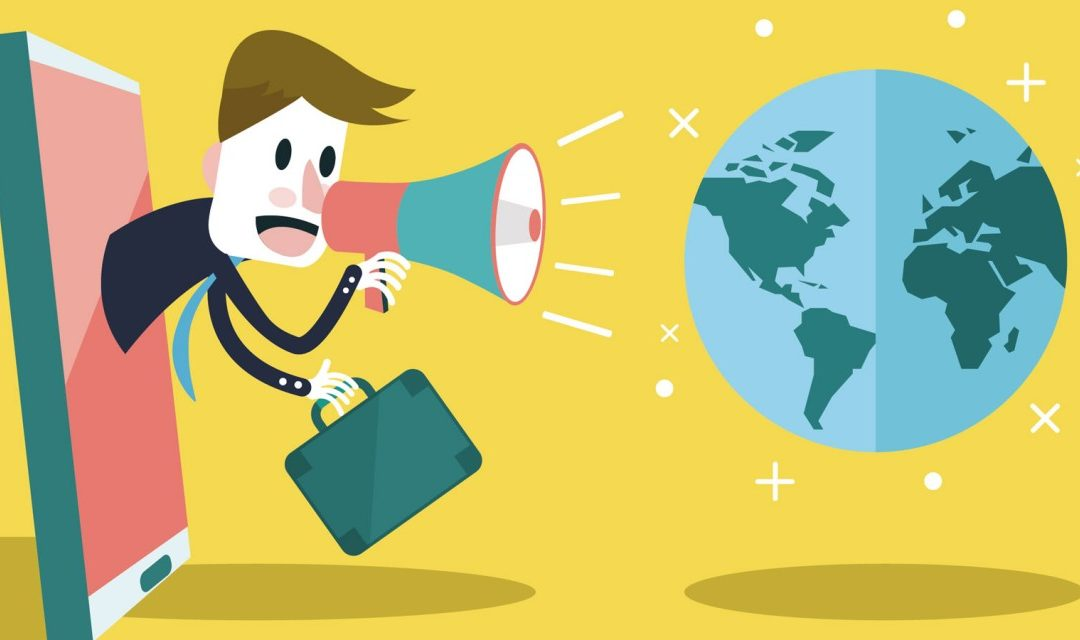 4
4
4
4
4
4
4
4
4
4
4
PROCESO DE COMUNICACION
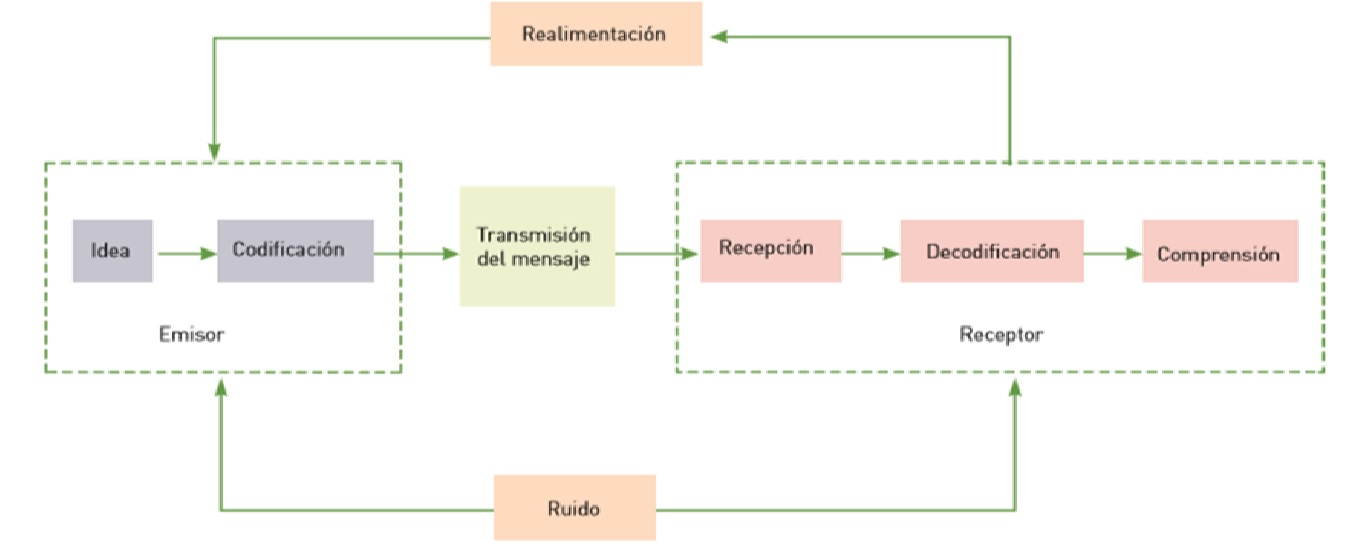 5
5
5
5
5
5
5
5
5
COMUNICACION EN LA ORGANIZACIÓN
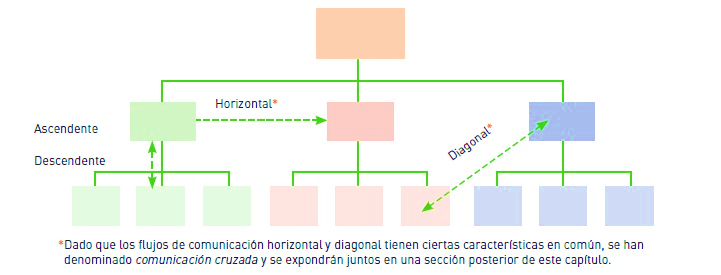 ESCRITA
ORAL 
NO VERBAL
6
6
6
6
6
6
6
6
6
BARRERAS E INTERRUPCIONES EN LA COMUNICACIÓN.
FALTA DE PLANEACION: Que, como, cuando comunicar. 
SUPOSICIONES NO ACLARADAS
DISTORCION SEMANTICA.  Palabras distintos sentidos. 
MENSAJES MAL EXPRESADOS. Errores, omisiones, imprecisión. 
DESCONFIANZA, AMENAZA Y TEMOR. 
SOBRECARGA DE INFORMACION.
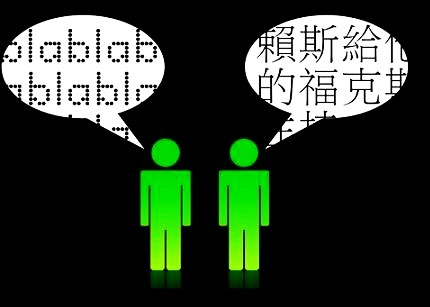 HACIA LA COMUNICACIÓN EFECTIVA
ACLARAR EL PROPOSITO DEL MENSAJE. (Que quiere comunicar)
UTILIZAR LENGUAJE ACORDE NO TECNICO.
CONSIDERAR LAS NECESIDADES D ELOS RECEPTORES.
TONO Y LENGUAJE APROPIADO. 
OBTENGA REALIMENTACION
ESCUCHAR.
7
7
7
7
7
7
7
7
7